QUEERING UP the Debate
David Gibson (He/Him) – Chair GRAI
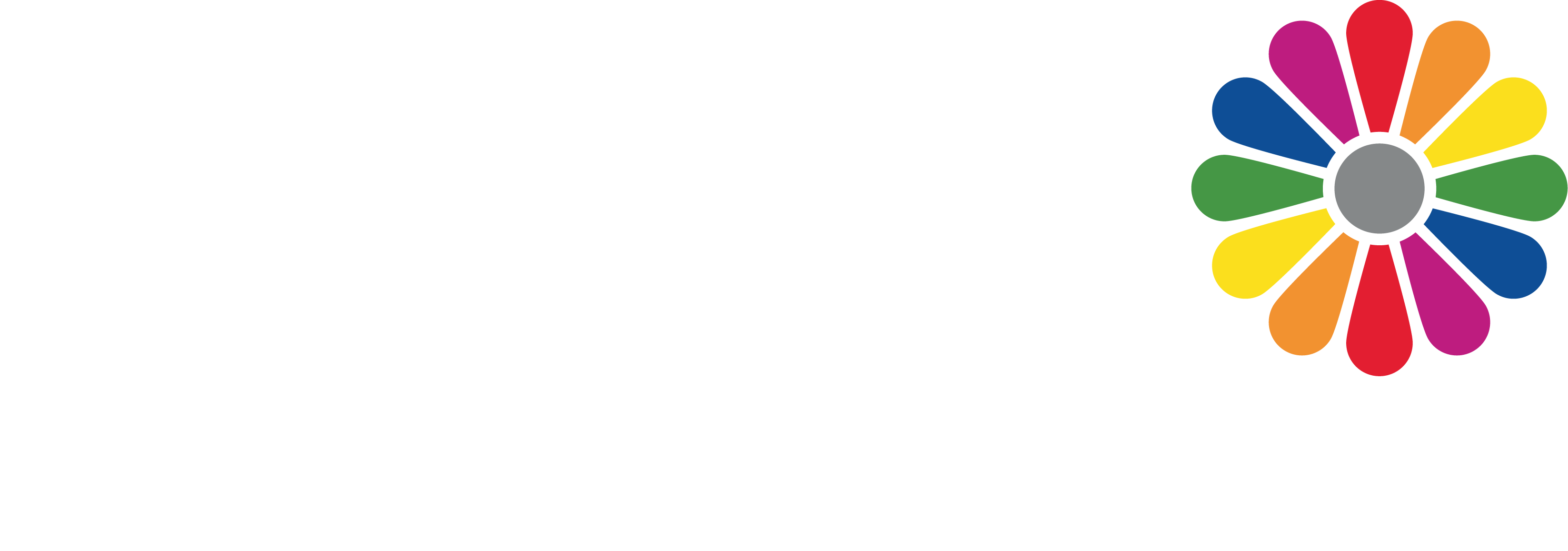 Quick note on terminology
GRAI uses the initialism LGBTI to refer to older people (50+) of diverse genders, sexualities and sex characteristics, as this reflects their lived experience and recognises that some terms like ‘queer’ were used as a slur when they were younger. 

GRAI recognises that the initialism does not capture the full diversity of sexualities, bodies, identities, and experiences that exist within our community, however we also recognise the value of the term LGBTI when exploring collective experiences of stigma, discrimination, and marginalisation, and when advocating for LGBTI rights and inclusivity for older people. GRAI also uses LGBTQIA+ / LGBTQI+ when referring to a younger cohort or citing Government documents to align with the terminology.
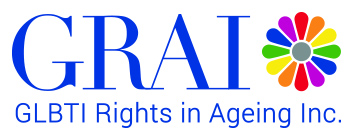 2
“I rise because tonight has not been one of the finest nights of the Queensland parliament…  It is not appropriate for us as legislators, for us as people who represent all Queenslanders regardless of their sexual orientation or regardless of their faith, to adopt a language that is so politically charged that it results in what we saw in our parliament tonight.”
Queensland, Parliamentary Debates, Legislative Assembly, 21 June 2012, (D Gibson, Member for Gympie) (‘Civil Partnerships and Other Legislation Amendment Bill Speech')
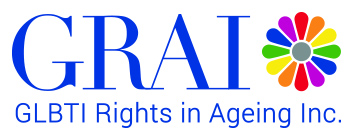 3
Free Speech vs Hate Speech
Balancing the right to speak freely within the parliamentary chamber against the use privilege as a shield for hate speech or discrimination against marginalised community like the LGBTI population.
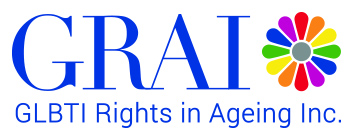 4
Parliamentary Paradox or Hypocrisy
Why legislate to protect vulnerable groups like the LGBTI community from hate speech and discrimination in society.
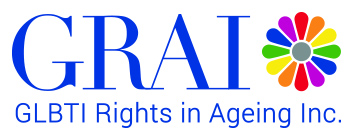 5
Toxicity and Loss of Trust
“Statements made in parliament should not be treated… as if they were never uttered. To provide such immunity is likely to encourage, or at least facilitate, a disregard for the truth by those to whom the protection is given”
‘WA Inc’ Royal Commission
Western Australia, Report of the Royal Commission into Commercial Activities of Government and other matters, 1992, Part II, para 5.8.6.
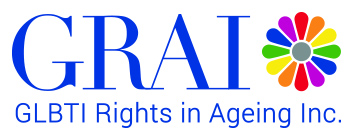 6
Words Matter
Because of the things people say, LGBTI people are far more likely to experience discrimination, harassment and violence at work, school and in social situations.
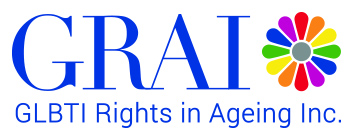 7
Time to Recalibrate
1593, Lord Keeper, Sir Edward Coke, to the Speaker, and therefore to the Parliament  "Her Majesty granteth you liberal but not licentious speech — liberty therefore but with due limitation."
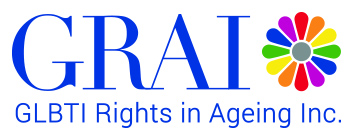 8
THANK YOU!
GLBTI Rights in Ageing Inc 
www.grai.org.au
www.facebook.com/GRAI.org/
chair@grai.org.au
LinkedIn: /davefgibson
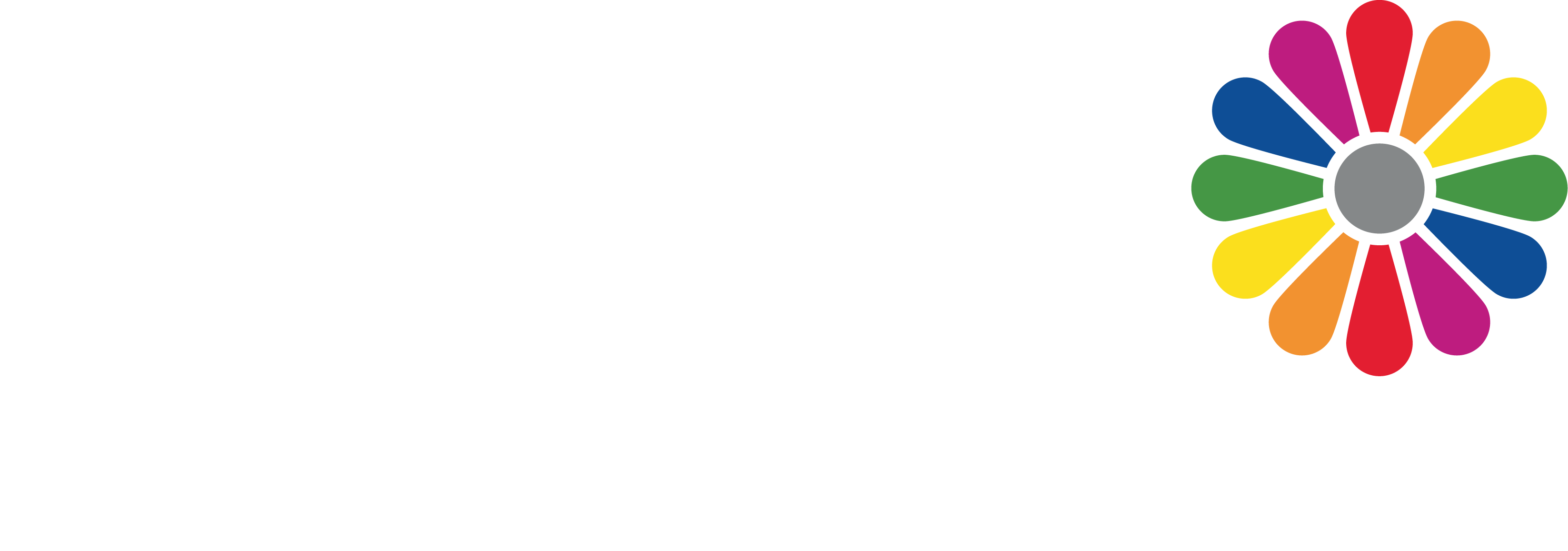 9